Вебинар«Организация летнего отдыха, занятости воспитанников и обучающихся Ленинградской области»Читающий родитель – читающий ребенок
Светлана Владимировна Букреева,
кандидат филологических наук,  доцент кафедры филологического образования ГАОУ ДПО «ЛОИРО»
1. Программное чтение, внеклассное чтение, рекомендательные списки для дополнительного чтения. Общая характеристика понятий и их взаимодействие в процессе становления и развития читателя.

2. Потенциал летнего чтения в духовно-нравственном развитии детей и подростков.

3. Основные тематические направления для летнего детского и подросткового чтения. Методические рекомендации для родителей и педагогов.
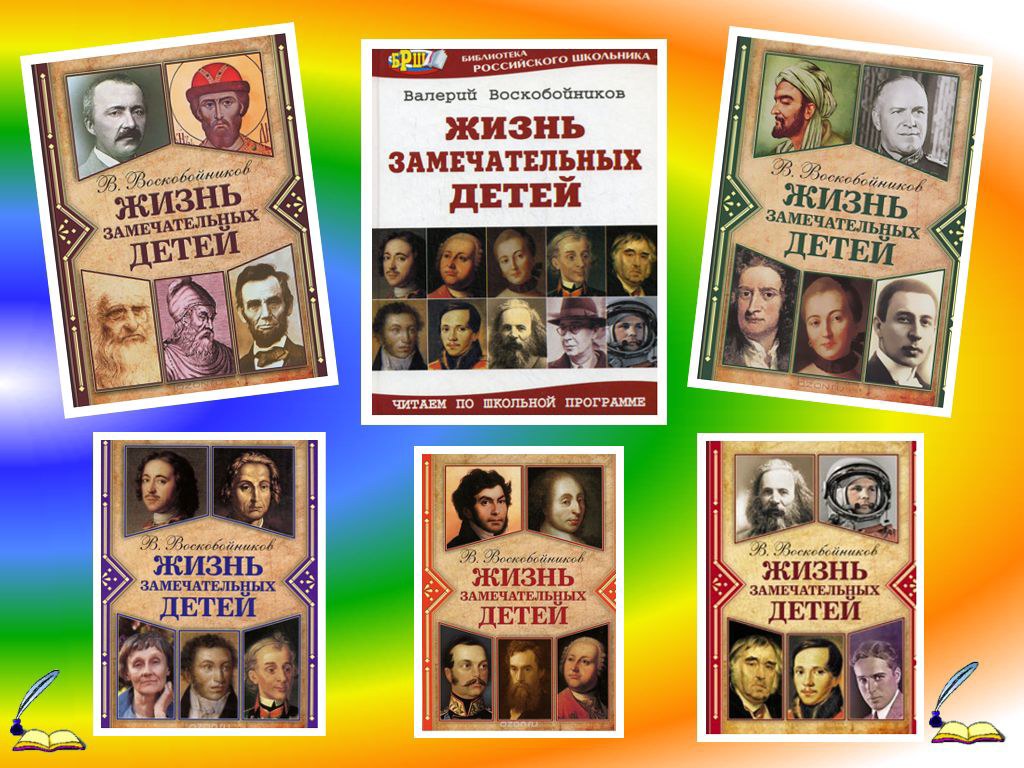 Сказка

Приключенческие и историко-приключенческие повести и романы

Детективная литература

Фантастика 

Мир детства и отрочества в произведениях классических и современных отечественных и зарубежных писателей

В мире искусства

Поэзия

Познавательная литература
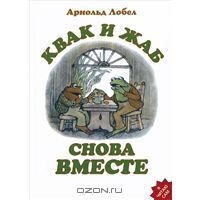 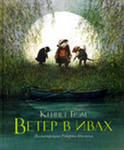 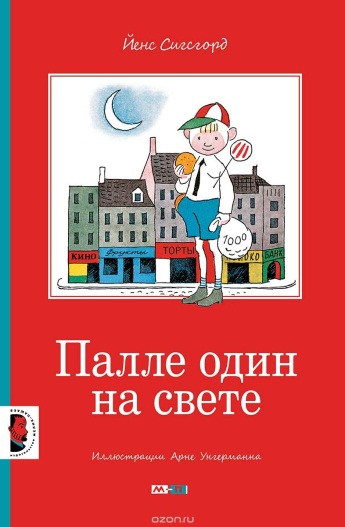 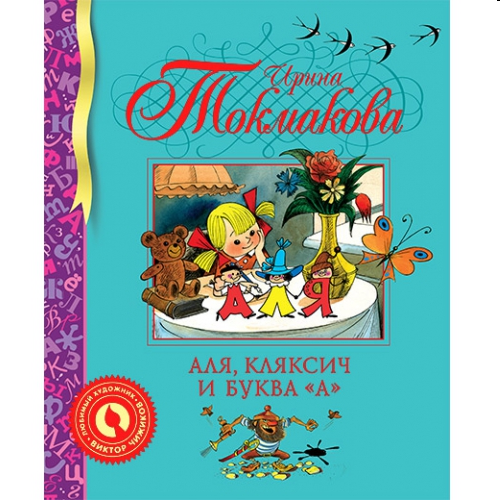 Сказка
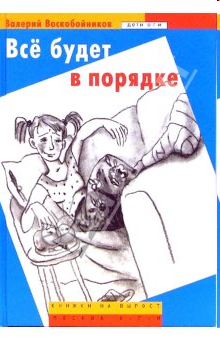 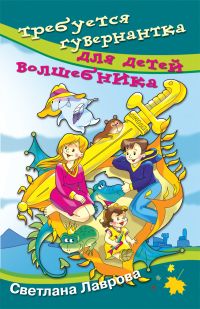 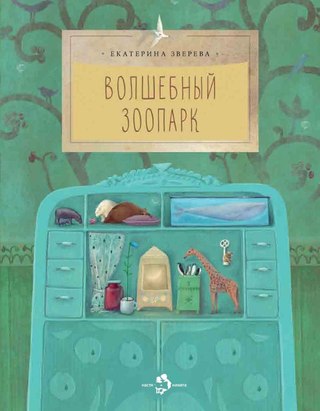 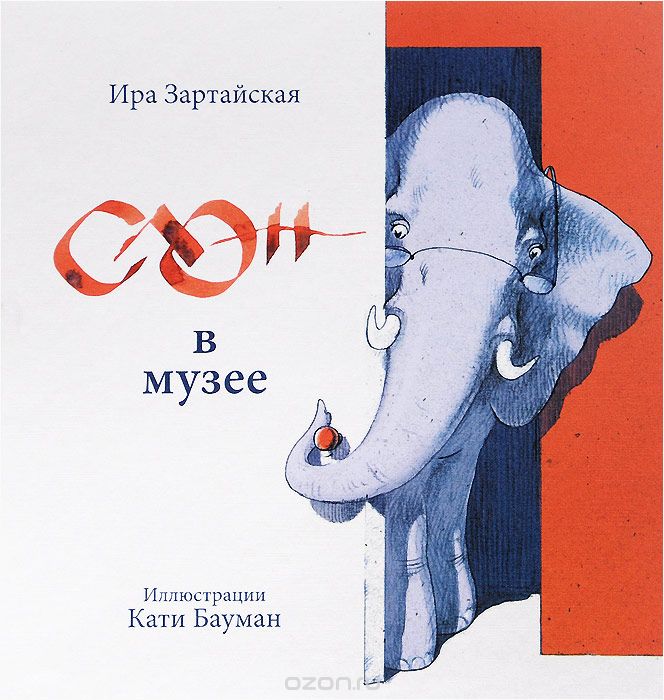 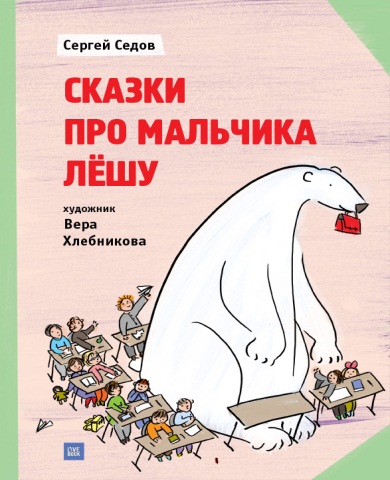 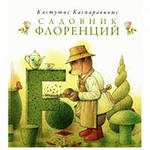 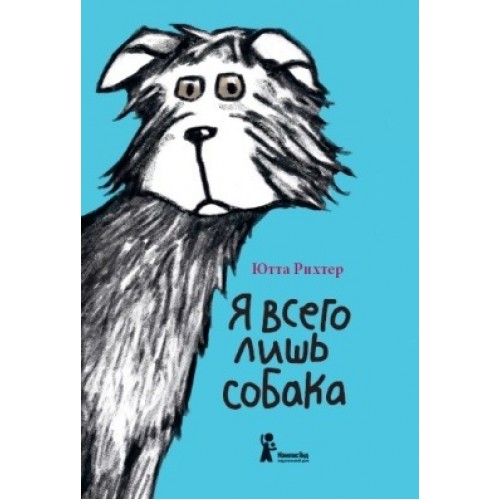 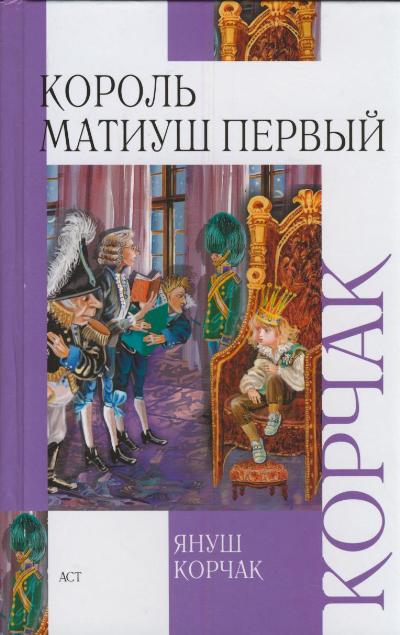 Для дошкольного и младшего школьного возраста:
Токмакова, И. П. Аля, Кляксич и другие: сказочные повести.
Прокофьева С. Оставь окно открытым. Удивительные приключения мальчика без тени и тени без мальчика.
Седов С. Сказки про мальчика Лешу. 
Клюев Е. Сказки на всякий случай.
Лаврова С. Остров, Которого Нет. Три сказки об Италии. Год дракона Потапова. Кошка до вторника. Семь подводных котов. Требуется гувернантка для детей волшебника.
Зверева Е. Волшебный зоопарк.
Зартайская И. Слон в музее. Сказки в пижамах.
Лобел А. Воздушный змей. Квак и Жаб круглый год. Квак и Жаб снова вместе.
Вэбб Х. Серия книг о маленьких питомцах.
Нурдквист С. Петсон и Финдус. Дальний путь.
Сигсгорд Й. Палле один на свете.
Каспаравичус К. Садовник Флоренций.
Лобе М. Бабушка на яблоне. Вперед, сказала кошка.
Рихтер Ю. Я всего лишь собака.
Для среднего и старшего школьного возраста
В.Крапивин. «В глубине Великого Кристалла»
Грэм К. Ветер в ивах. 
Крюсс Дж. Тим Тайлер, или проданный смех.
Корчак Я. Король Матиуш Первый. Король Матиуш на необитаемом острове.
Мора Ф. Волшебная шубейка.
Гальфар К. Принц из страны облаков.
Нёстлингер К. Хуго: ребёнок в расцвете лет. Конрад, или дитя из консервной банки. Лети, майский жук!
Майа Г.Леонард. Фабр. Восстание жуков
Историко-приключенческие 
повести и романы

Историко-приключенческие романы (В.Скотт, Д.Ф.Купер, А.Дюма, В.Каверин)

Приключенческие романы и повести (Д.Дефо, Д.Свифт, Ж.Верн, Ч.Диккенс, В.Ирвинг, Р.Л.Стивенсон, А.Рыбаков, В.Крапивин)

http://bibliogid.ru/krug-chteniya/priklyucheniya

http://bibliogid.ru/krug-chteniya/istoricheskie-romany-i-povestihttp://bibliogid.ru/krug-chteniya/istoricheskie-romany-i-povesti
Детективная литература

Классика детективного жанра
	Э.По, К.Дойл, К.Г.Честертон, У.Коллинз, А.Кристи, Ж.Сименон

для младшего и среднего школьного возраста
А.Линдгрен. Приключения Калле Блюмквиста.
Э.Блайтон. Серия «Великолепная пятерка», «Пять юных сыщиков и верный пес».
Э.Кестнер. Эмиль и сыщики.
А. Брэдли. Серия книг о Флавии де Люс
Х. Вэбб Серия книг о Роуз. Серия книг о Мейзи Хитчинс.
Стив Стивенсон. Агата Мистери. 
Е. Малинкина. Тайна шкатулки с привидением
Е. Славороссова. Детективное бюро мистера Спича

для среднего и старшего школьного возраста
Биргер А. Тайна вещих снов
Чудакова М. Дела и ужасы Жени Осинкиной
Фантастика
Научная фантастика (Ж.Верн, Г.Уэллс, Р.Брэдбери, А.Кларк, Р.Шекли)

Антиутопия (Дж.Родари «Джельсомино в стране лжецов», Е.Замятин «Мы», Дж. Оруэлл «1984», О.Хаксли «О, дивный новый мир») 

Фэнтези (К.С.Льюис «Хроники Нарнии», Дж.Р.Толкиен «Властелин колец», Дж.Роулинг «Гарри Поттер», Е.Мурашова «Гвардия тревоги», «Хрустальный ключ»)

Подросток и виртуальная реальность
Колферт Й. Артемис Фаус. Код вечности 
Курпатова-Ким Л. Максимус Гром. Побег из Эдема.
Крюкова Т. Ловушка для героя. Гений поневоле.
Пратчетт Т. Только ты можешь спасти человечество.
Мир детства и отрочества в произведениях отечественных и зарубежных писателей
Для младшего школьного возраста
Жвалевский А., Пастернак Е. Бежим отсюда!
Лукашкин М. Стойка на руках на уроках ботаники
Давыдычев Л. Жизнь Ивана Семенова, второклассника и второгодника.
Гиваргизов А. Записки выдающегося двоечника.
Диккенс Ч. Приключения Оливера Твиста.
Вестли А.-К. Папа, мама, восемь детей и грузовик. Щепкин.
Парр М. Вафельное сердце. Тоня Глиммердал.
для среднего и старшего школьного возраста
Крапивин В. Произведения по выбору
Лиханов А. Произведения по выбору.
Воскобойников В. Все будет в порядке
Минаев Д. Детство Левы.
Мурашова Е. Класс коррекции
Крюкова Т. Костя+Ника. Повторение пройденного.
Жвалевский А., Пастернак Е. Время всегда хорошее
Ворфоломеева С. Машка как символ веры 
Аромштам М. Когда отдыхают ангелы
Венедиктова Ю. Арзамас. Зона надежды
Пономаревы С. и Н. Фото на развалинах.
Бах Р. Чайка по имени Джонатан Ливингстон 
Сэлинджер Дж. Над пропастью во ржи
Голдинг У. Повелитель мух
Гордер Ю. Мир Софии
Тор А. Остров в море. Пруд белых лилий. Глубина моря. Открытое море.
Робинсон Дж. Когда здесь была Марни.
Хагерюп К. Серия книг о Маркусе.
Бердселл Дж. Пендервики, летняя история про четырех сестер, двух кроликов и одного мальчика, с которым было не скучно. Педервики на улице Гардем.
Книжные серии
Литературный конкурс им. С.Михалкова («Библиотека современного подростка») http://www.svmihalkov.ru/konkurs/

«Собрание сочинений» («Самокат»)

«Настоящее время» («РОСМЭН»)

«Вот это книга!» («Розовый жираф»)

http://bibliogid.ru/krug-chteniya/knigi-o-detstve
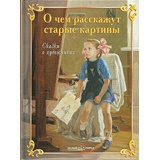 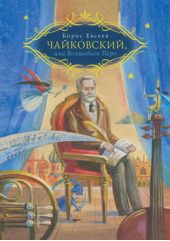 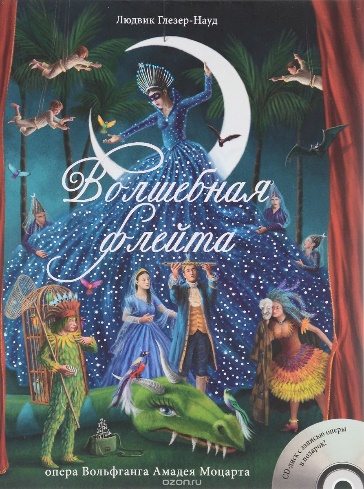 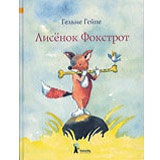 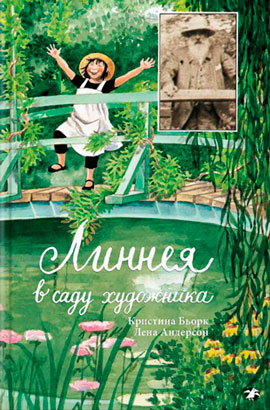 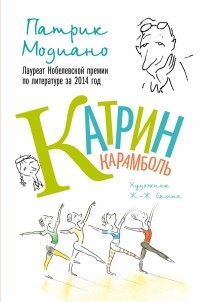 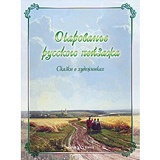 В мире искусства
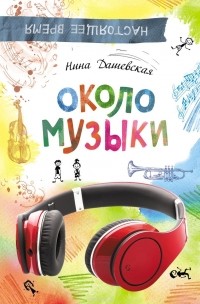 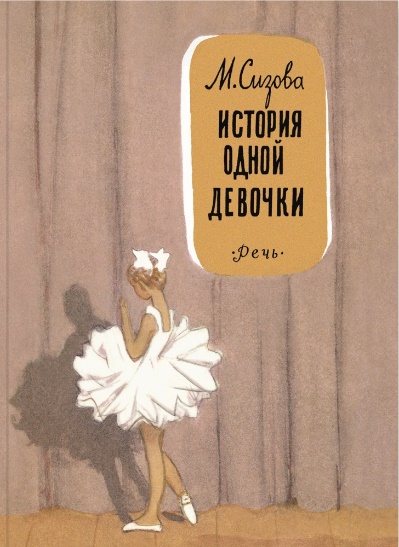 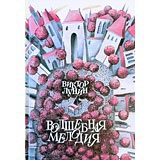 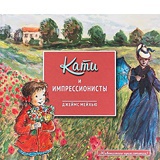 О чем расскажут старые картины? Сказки о художниках. Сборник под редакцией Л. Жуковой
Очарованье русского пейзажа. Сказки о художниках. Сборник под редакцией Н. Астаховой 
Виктор Лунин. Волшебная мелодия
Евсеев Б. Чайковский, или волшебное перо
Глезер-Науд Л. Волшебная флейта.
Гельме Г. Лисенок Фокстрот.
Андерсон Л., Бьорк К. Линнея в саду художника
Джеймс Мейхью. Кати в картинной галерее. Кати и подсолнухи. Кати и импрессионисты. Кати в картинной галерее.


Модиано П. Катрин Карамболь
Дашевская Н. Около музыки
Свинген А. Баллада о сломанном носе
Сизова М. История одной девочки.
Стритфилд М. Н. Балетные туфельки.
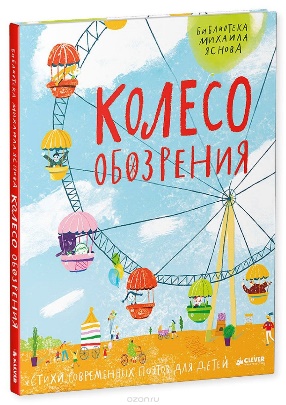 Поэзия
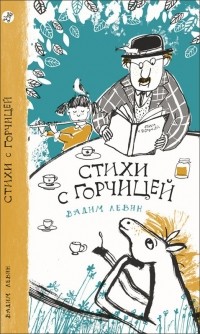 В.Левин, Р.Муха. Между нами.
Р. Муха. Немного про осьминога
М.Яснов. Чудетство. Сборники разных лет
А.Гиваргизов. Про драконов и милиционеров.
Г.Кружков .Письмо с парохода.
Сборники
Я иду в школу/ М.Яснов.
Волшебный буфет./ М.Яснов
Колесо обозрения. Стихи современных поэтов для детей. М., 2016
Поэтическая серия. («Самокат») Вышли кн.: В.Левин, О.Георгиев, Ю.Коваль.
Палитра слов : стихи в картинках / Мария Степанова, Вера Павлова, Фёдор Сваровский, Олег Юрьев, Антон Тенсер, Герман Лукомников, Дмитрий Строцев, Леопольд Эпштейн, Леонид Шваб, Женя Павловская, Павел Гольдин ; художник Юлия Думова.
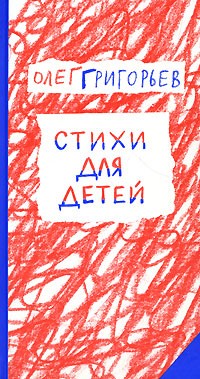 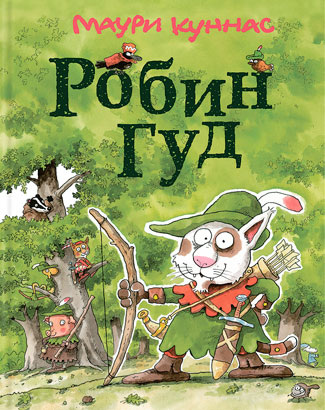 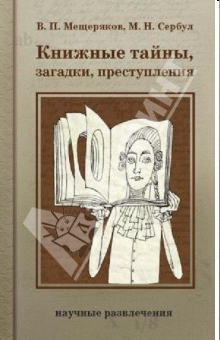 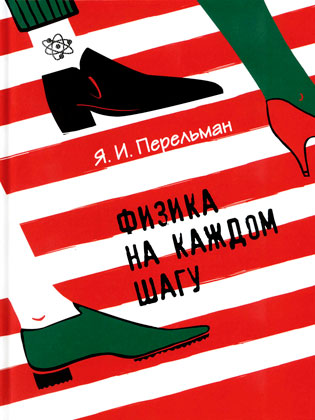 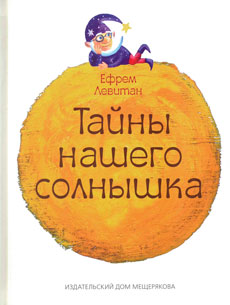 Познавательные книги
http://bibliogid.ru/krug-chteniya/poznavatelnye-knigi
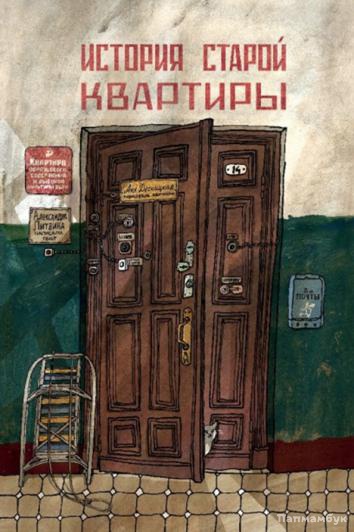 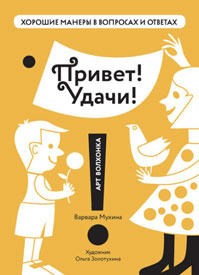 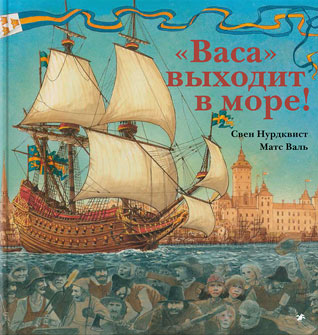 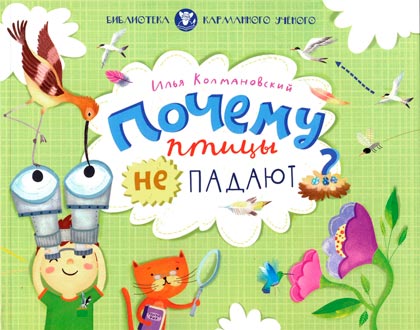 Мещеряков В.П., Сербул М.Н.. Книжные тайны, загадки, преступления.Колмановский И. Почему птицы не падают?Левитан Е. Тайны нашего СолнышкаСерия «Великие имена»серия «Хорошие манеры в вопросах и ответах» Куннас М. Робин Гуд.Андерсон, Л., Бьорк, К. Календарь ЛиннеиНурдквист С. «Васа» выходит в море!Замеховский-Мегалокарди Н. Лексикон. Книга для детей и их умных родителей.Десницкая А., Литвина А. История старой квартирыГюс П. Хронология. Путешествие сквозь века: от большого взрыва до наших дней.Хокин С. и Л. Джорж и тайны вселенной. Джорж и большой взрыв.Перельман Я. Физика на каждом шагу
bibliogid.ru «Библиогид»

http://deti.libfl.ru/ - центр детской книги Библиотеки иностранной литературы

papmambook.ru

knigoboz.ru газета «Книжное обозрение»